TOMBOLA  2020
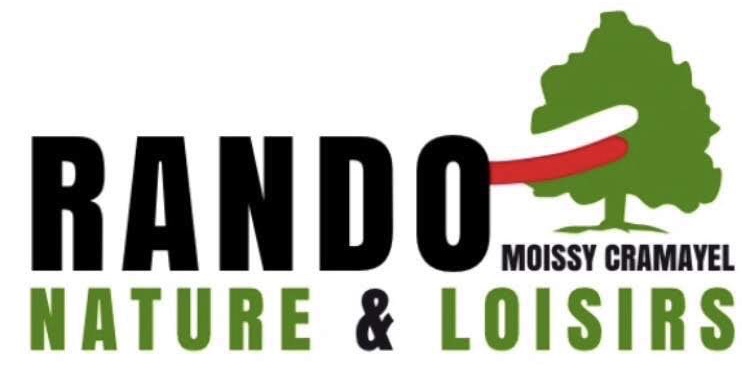 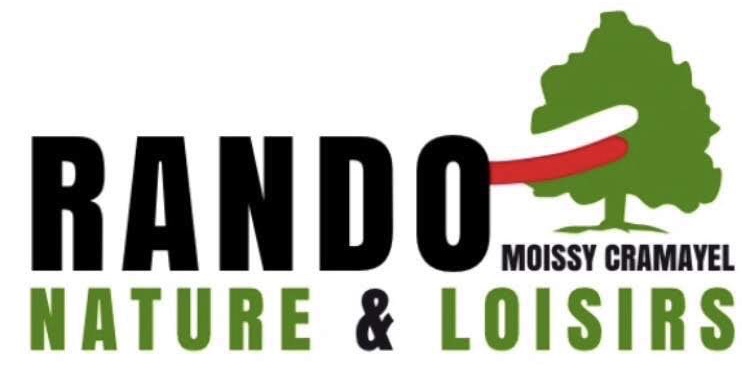 1 Séjour 2021 ou 2022, en pension complète.
Séjour organisé par le club, (hors transports) d’une Valeur  de  350€
1  Coffret garni d’une valeur de 80€
1  Bon d’achat de 40€ magasin GO Sport.
.
1 Repas club gratuit Juin 2021  ou Décembre 2021.
1 Adhésion gratuite pour 2022.
25 à 30 Lots de Consolation ( de 3 à 40 €).
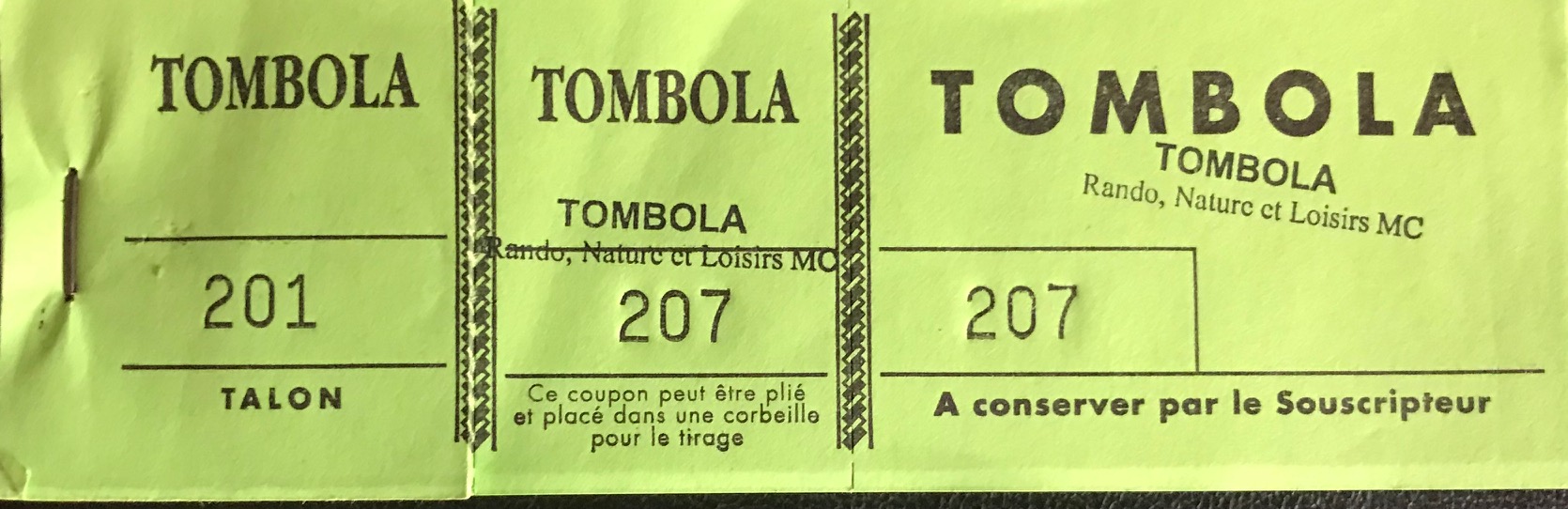 1 Ticket  =  2,50 €
          5 tickets =  10 €
 Mise en vente 15 juillet
Lots de Consolation
Lot  1-Batteur électrique
Lot 2-Ciseaux ergonomiques
Lot  3  -  Thermomètre
Lot  4–Ceinture cuir en 125cm
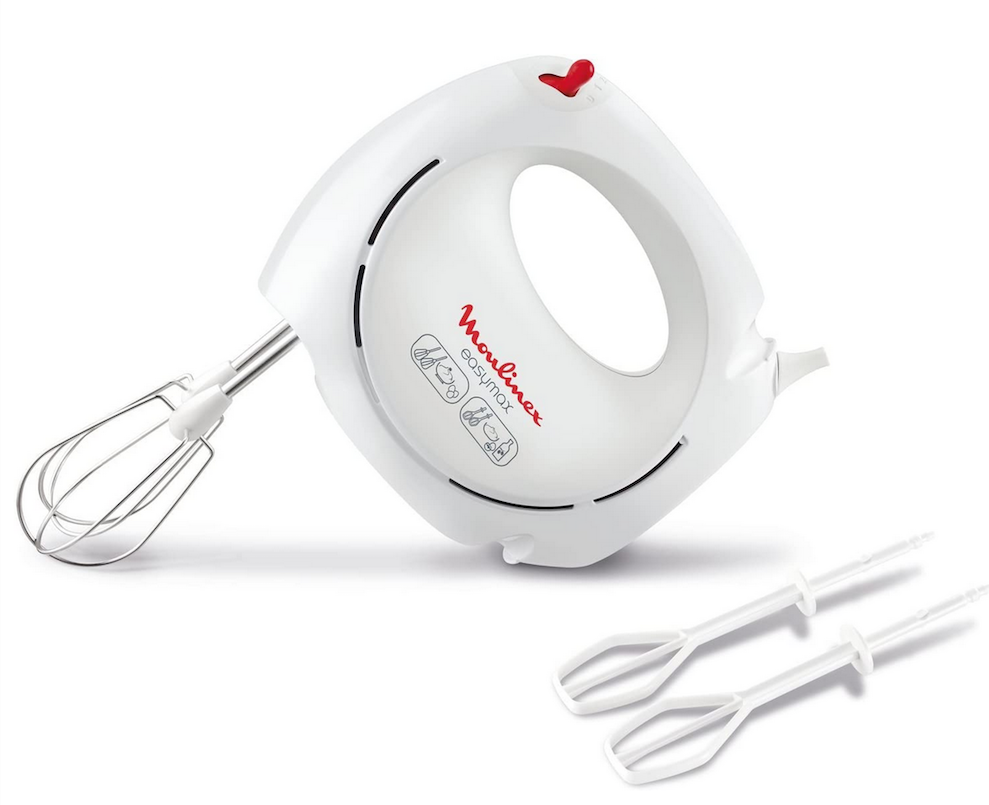 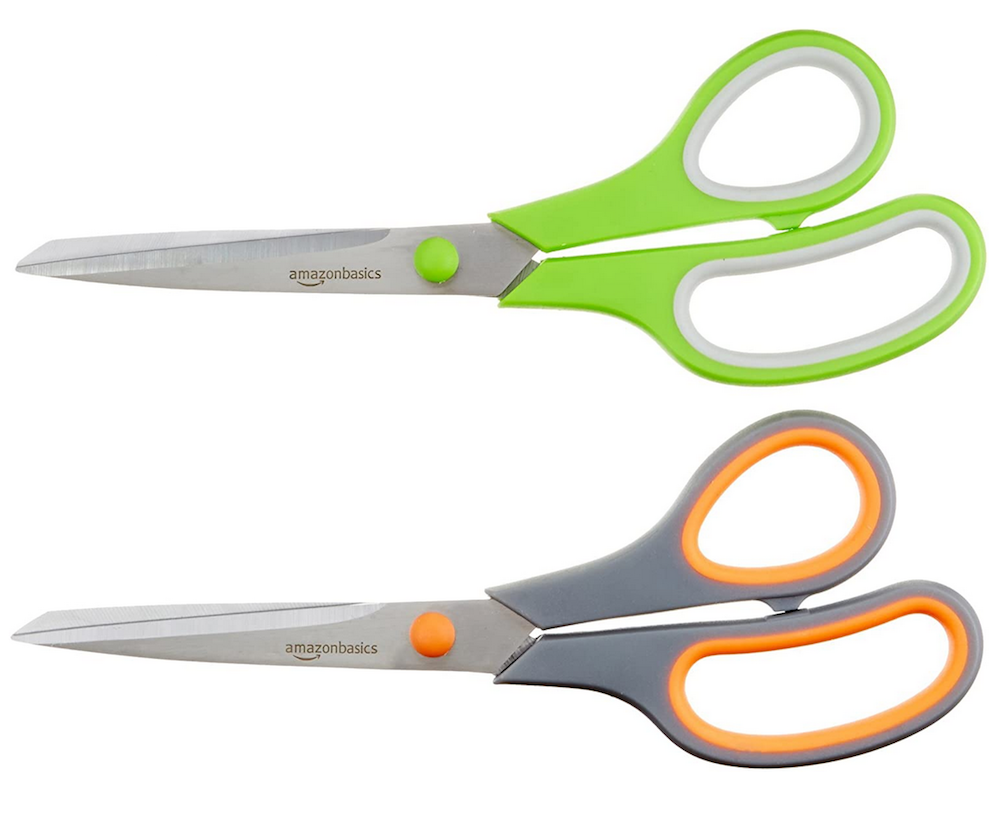 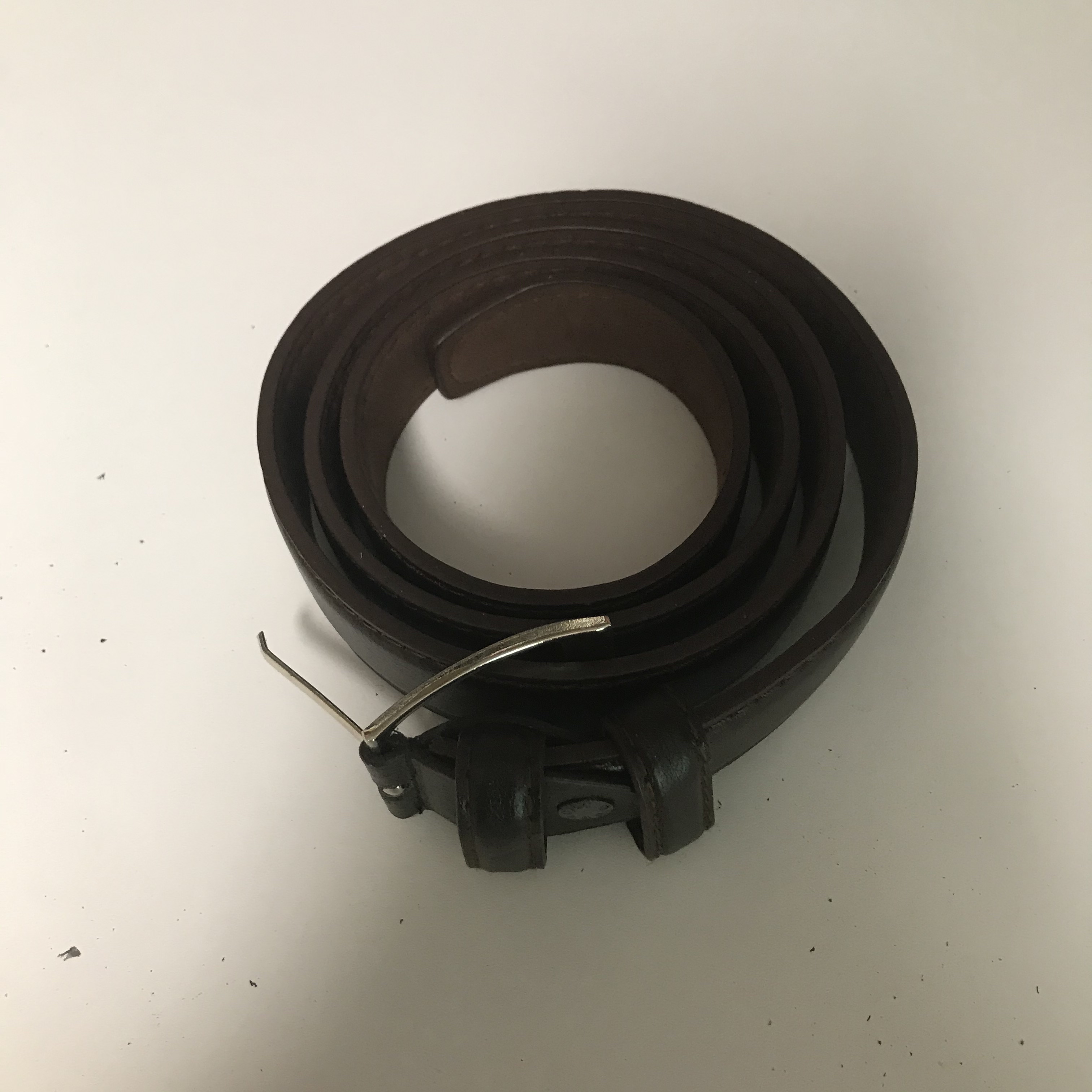 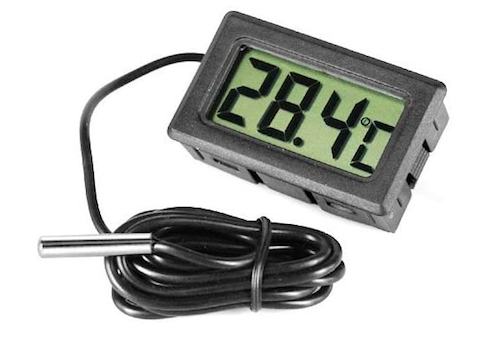 Lot  5 -Bracelet  survie
Lot  8  -  Calendrier
Lot  6  -  1 Multimetre
Lot 7- Sac a dos 17 L-Nomad
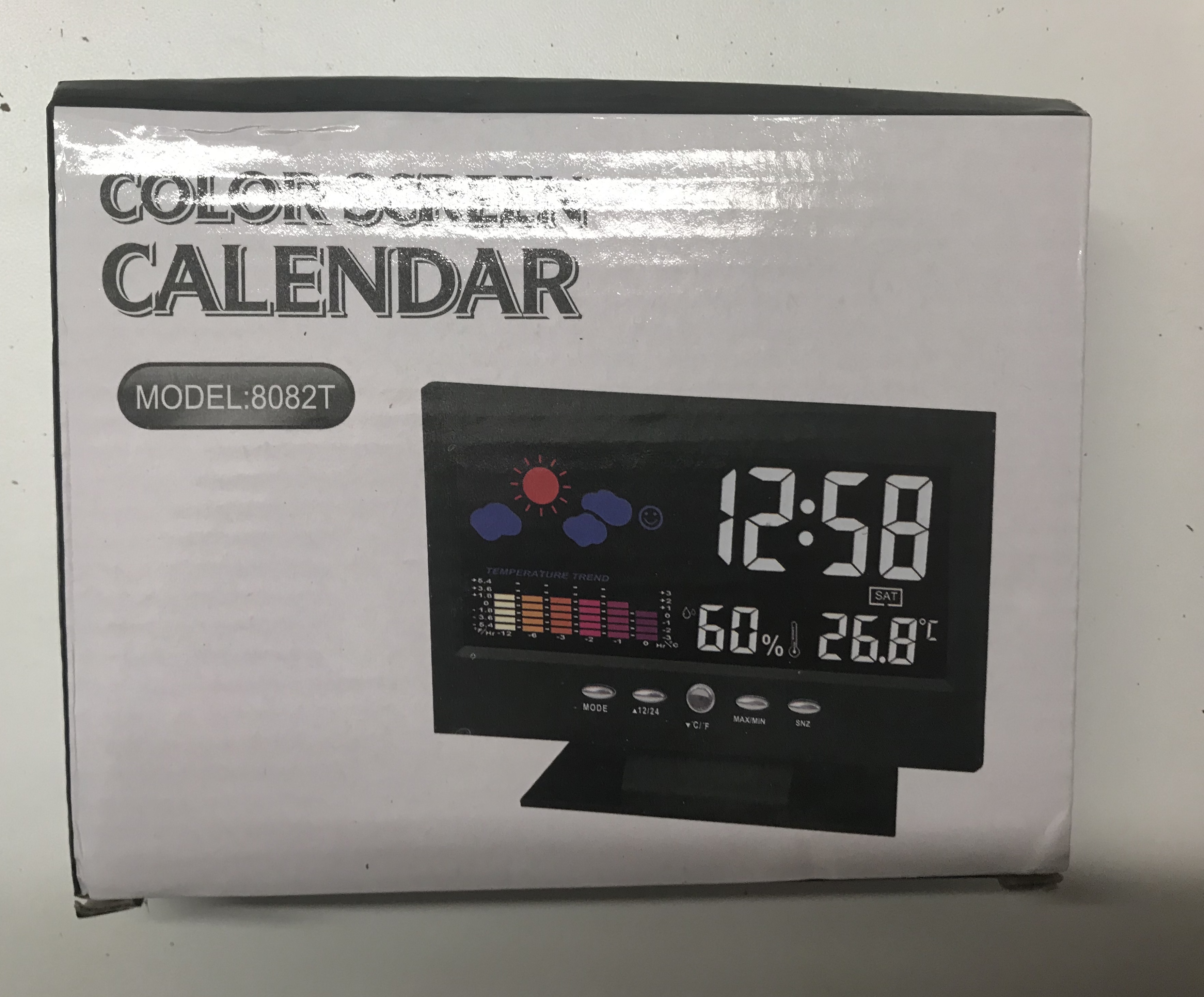 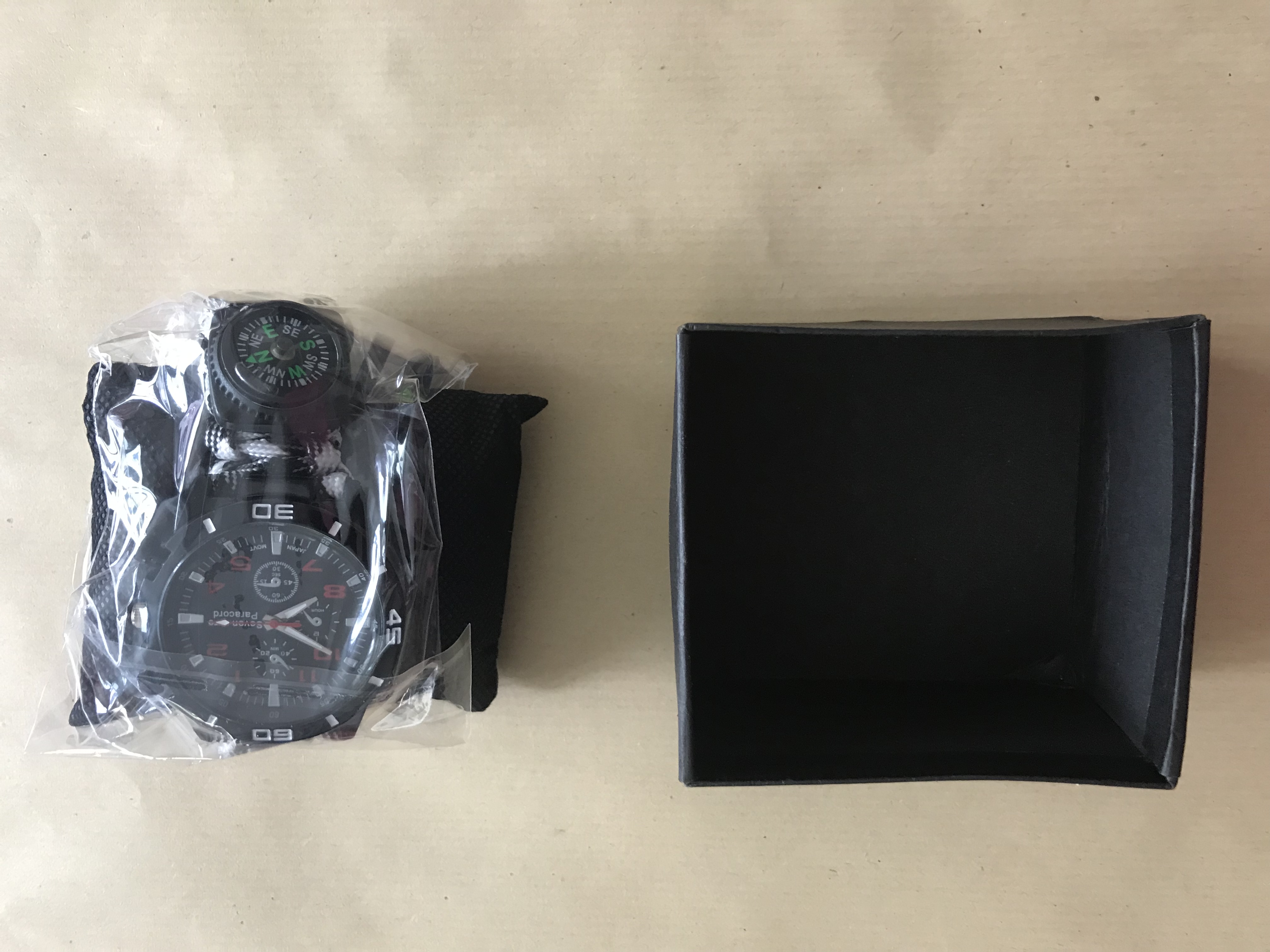 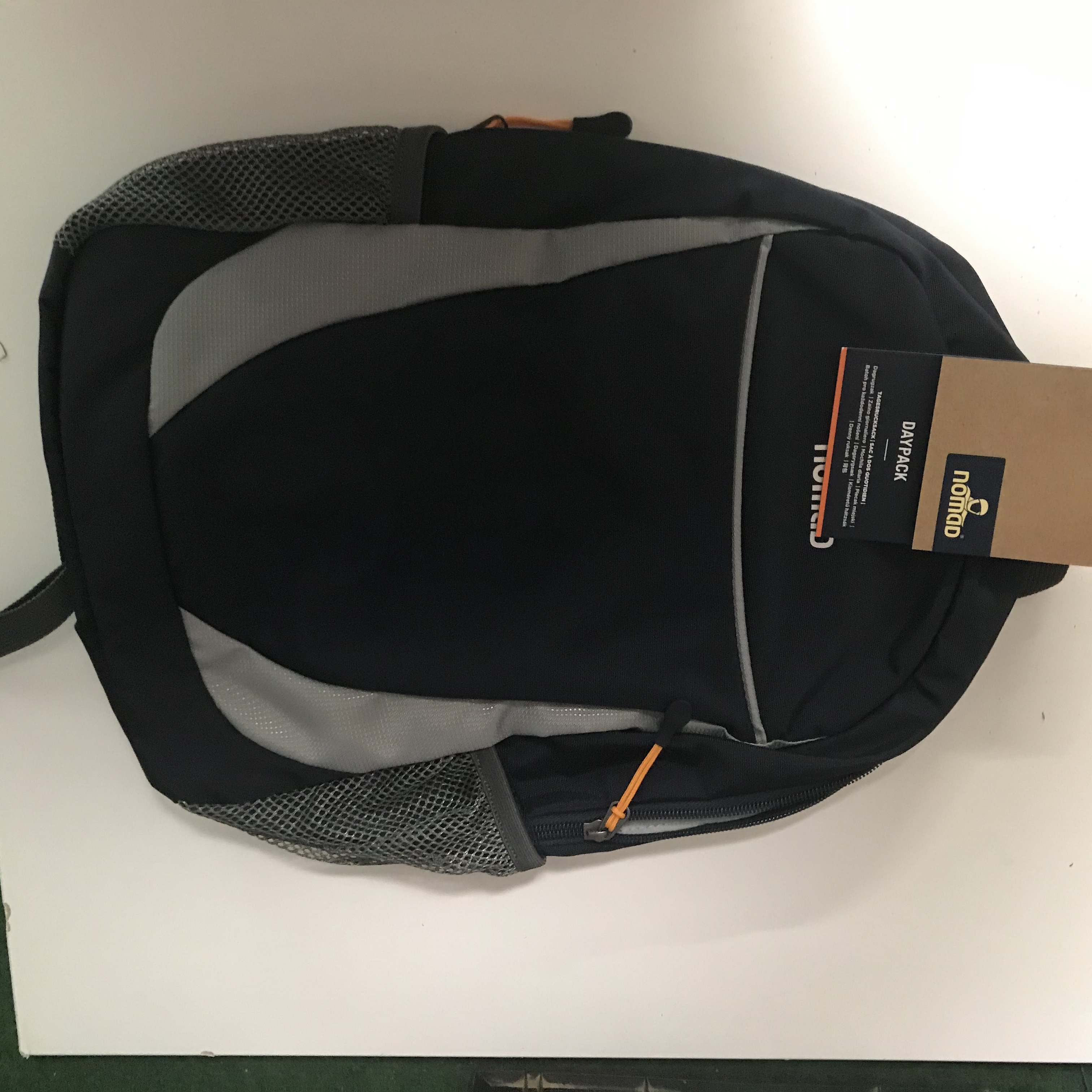 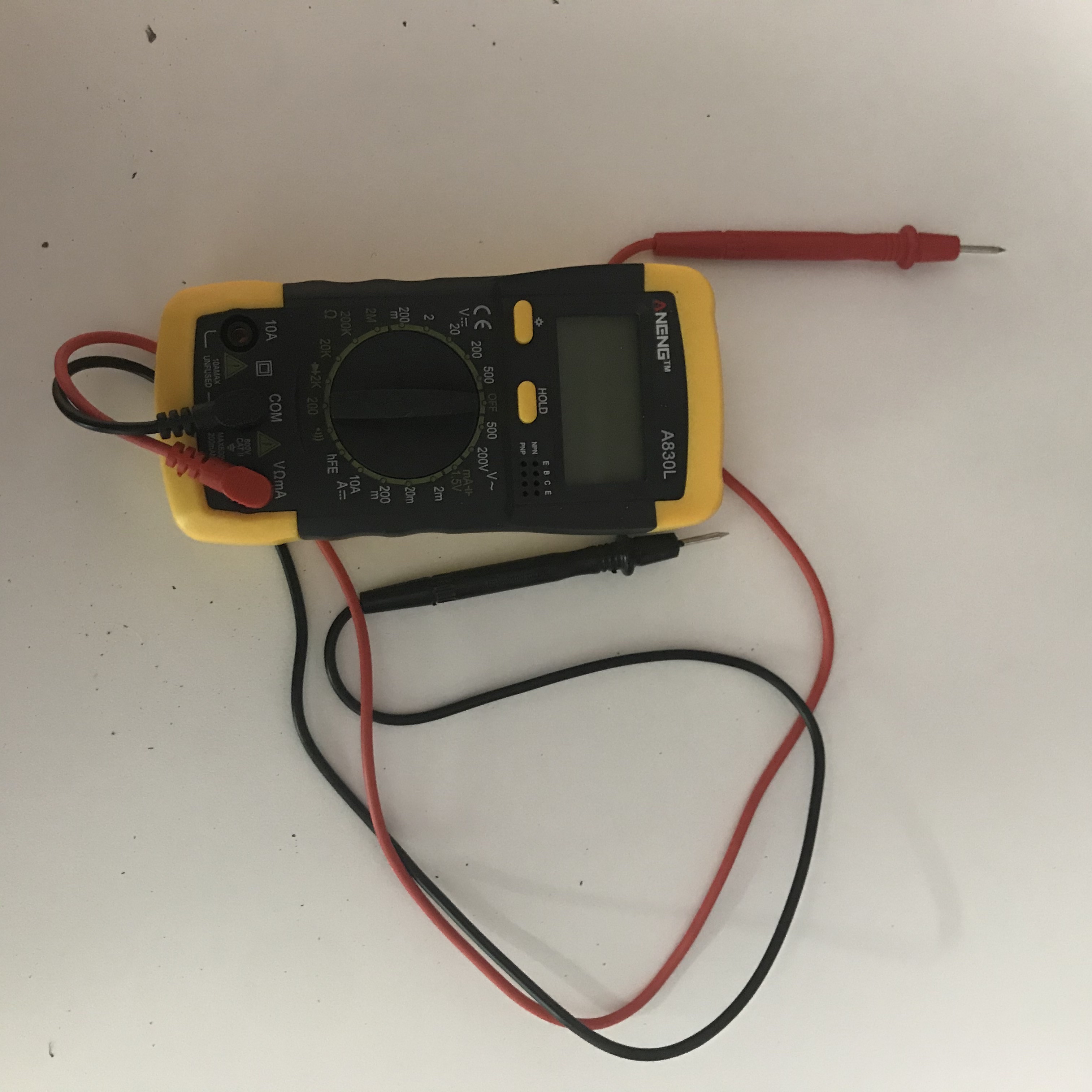 Lot 9  -1 Gourde Nomad
Lot 10- 1Lampe de poche
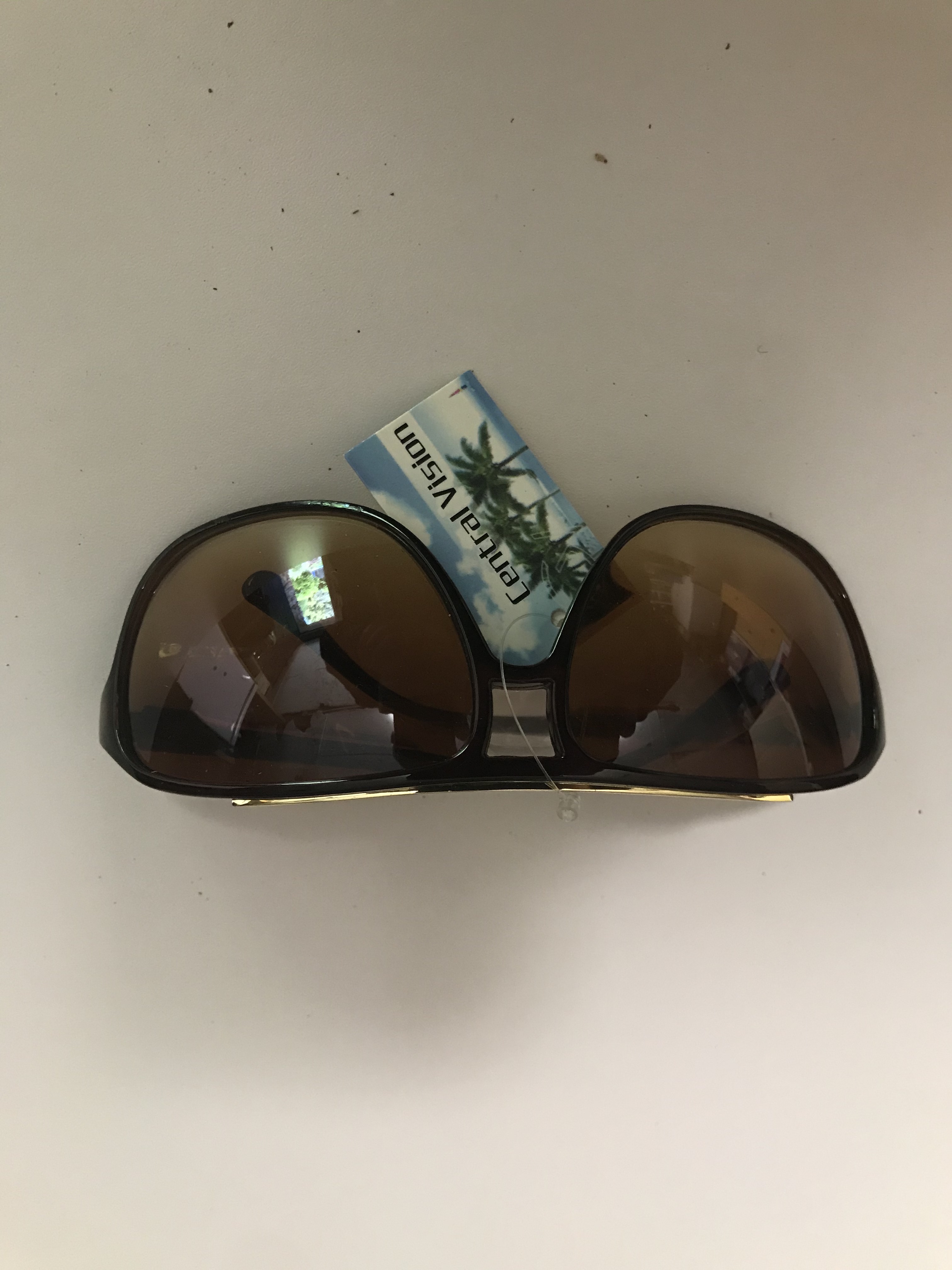 Lot  11 _  1 Couteau
Lot  12- 1 paire de lunettes soleil
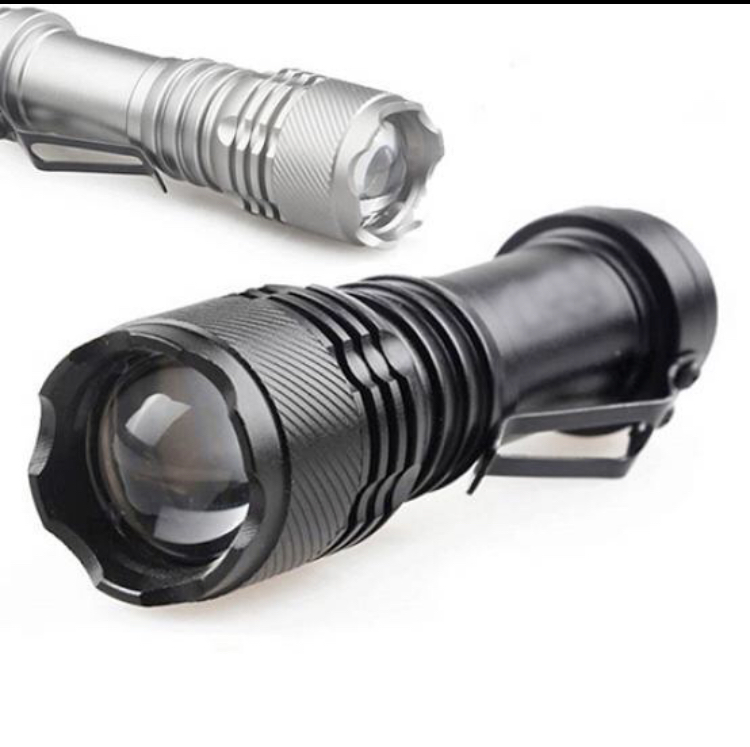 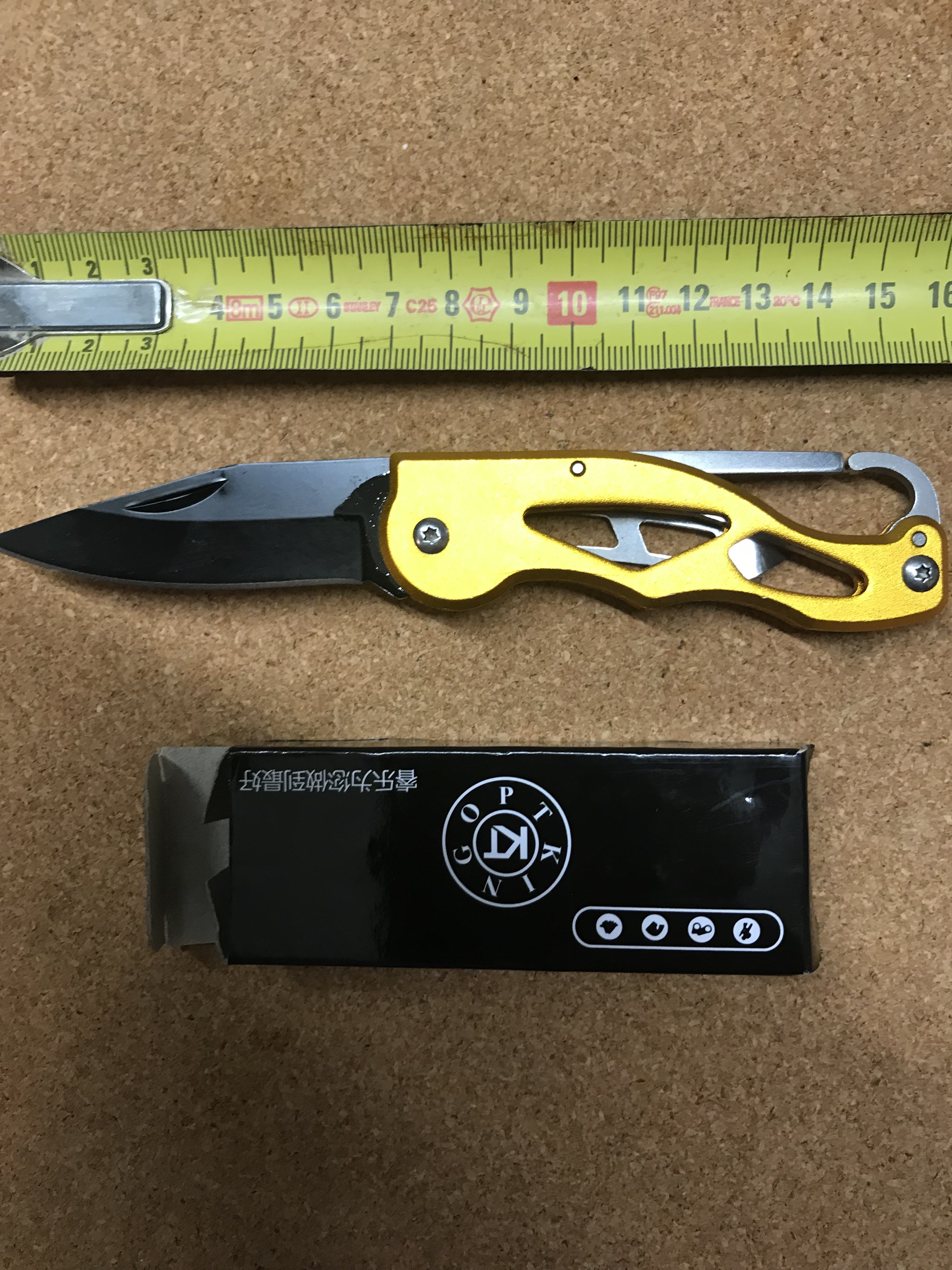 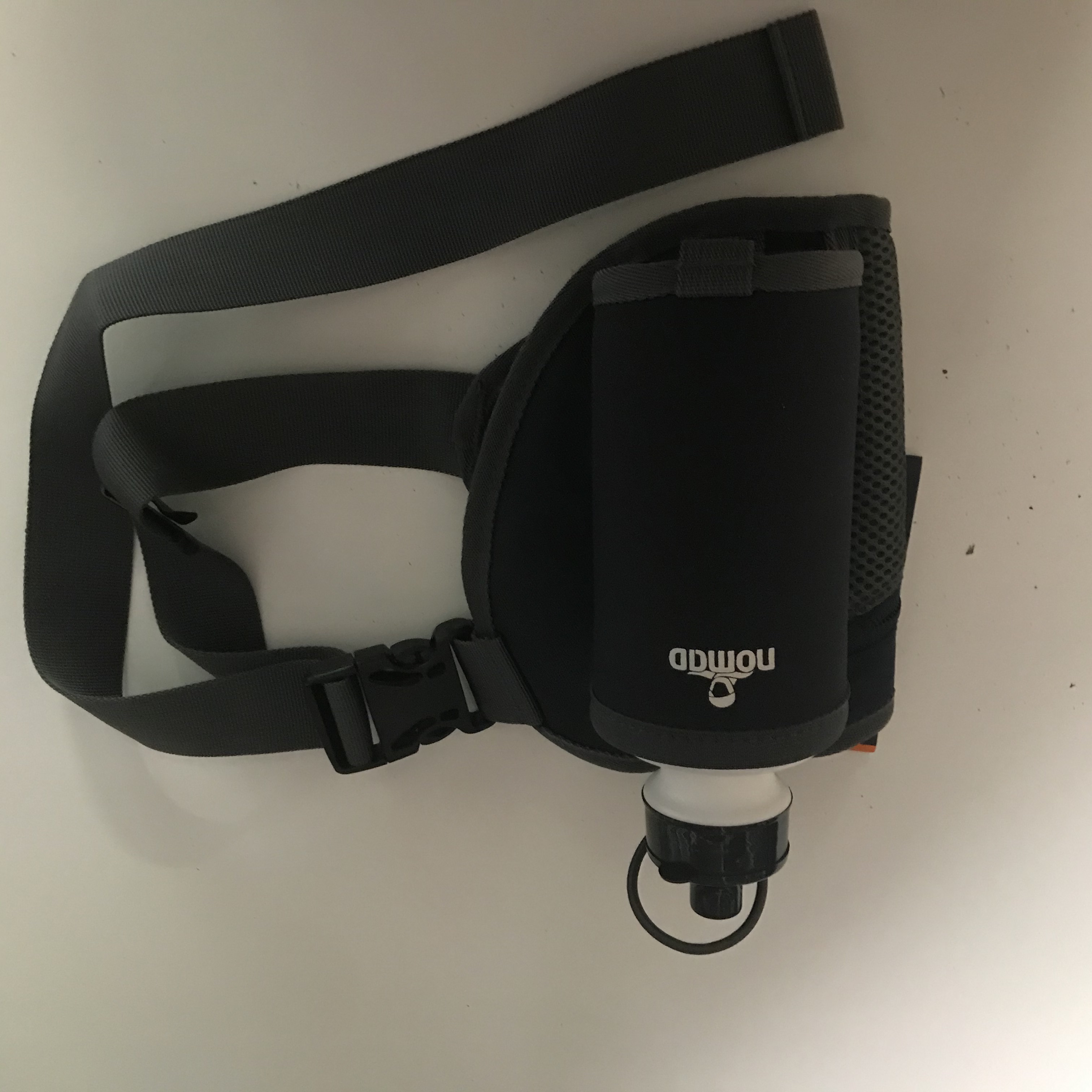 Lots de Consolation
Lot  25 –  1 montre homme
Lot  27 – 1 Trousse de survie
Lot  26 – 1 Brosse à dent Oral b
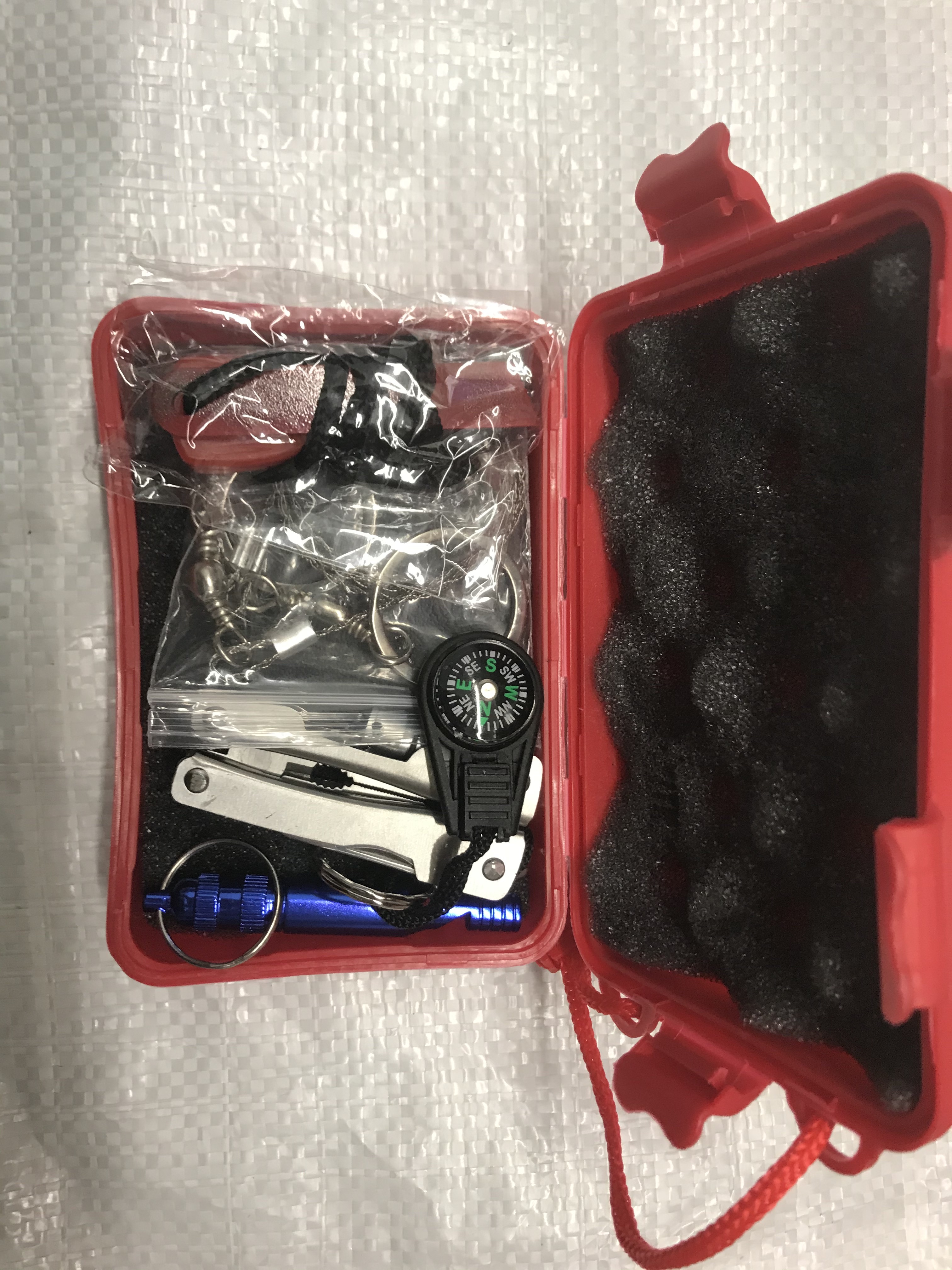 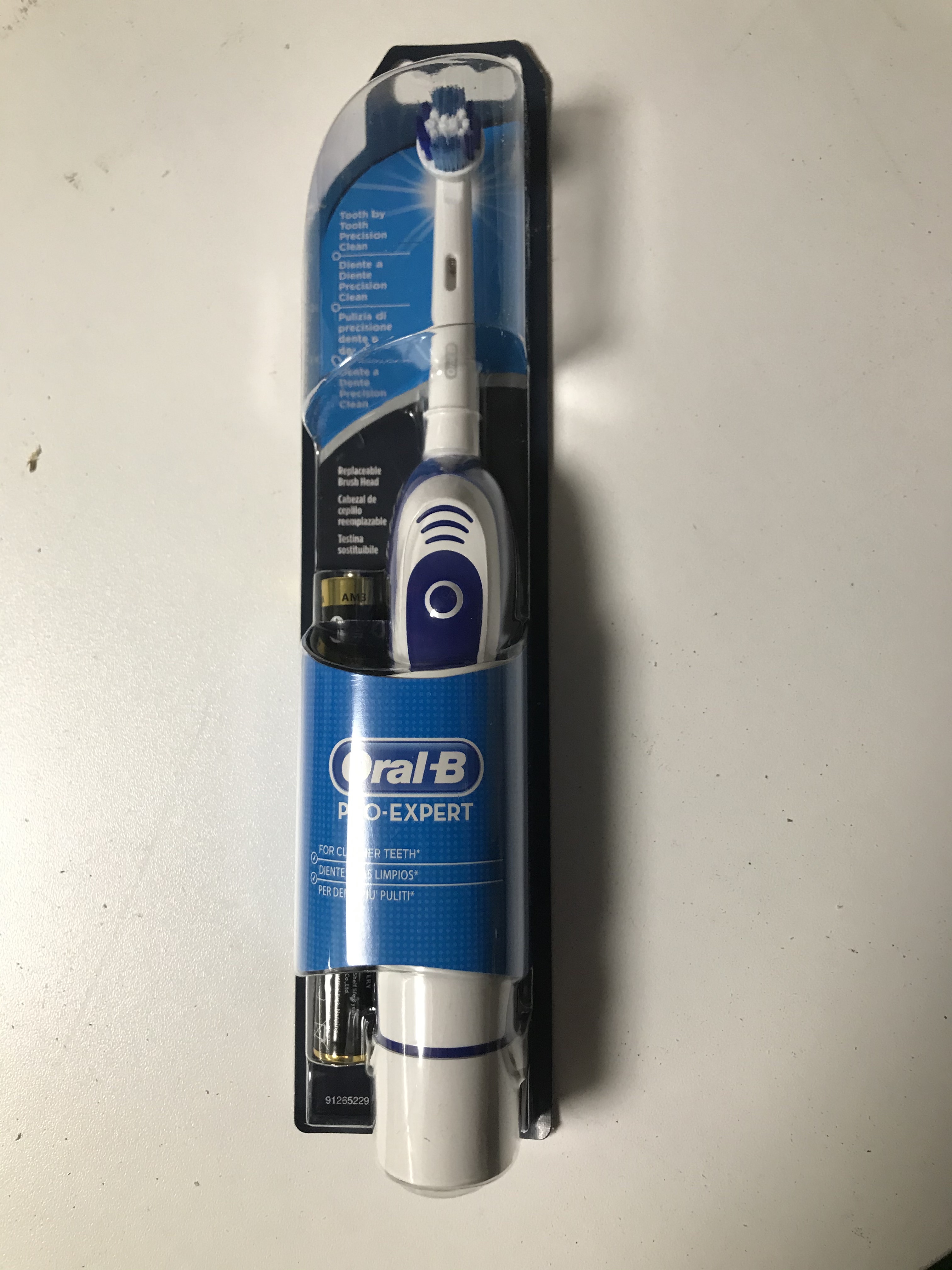 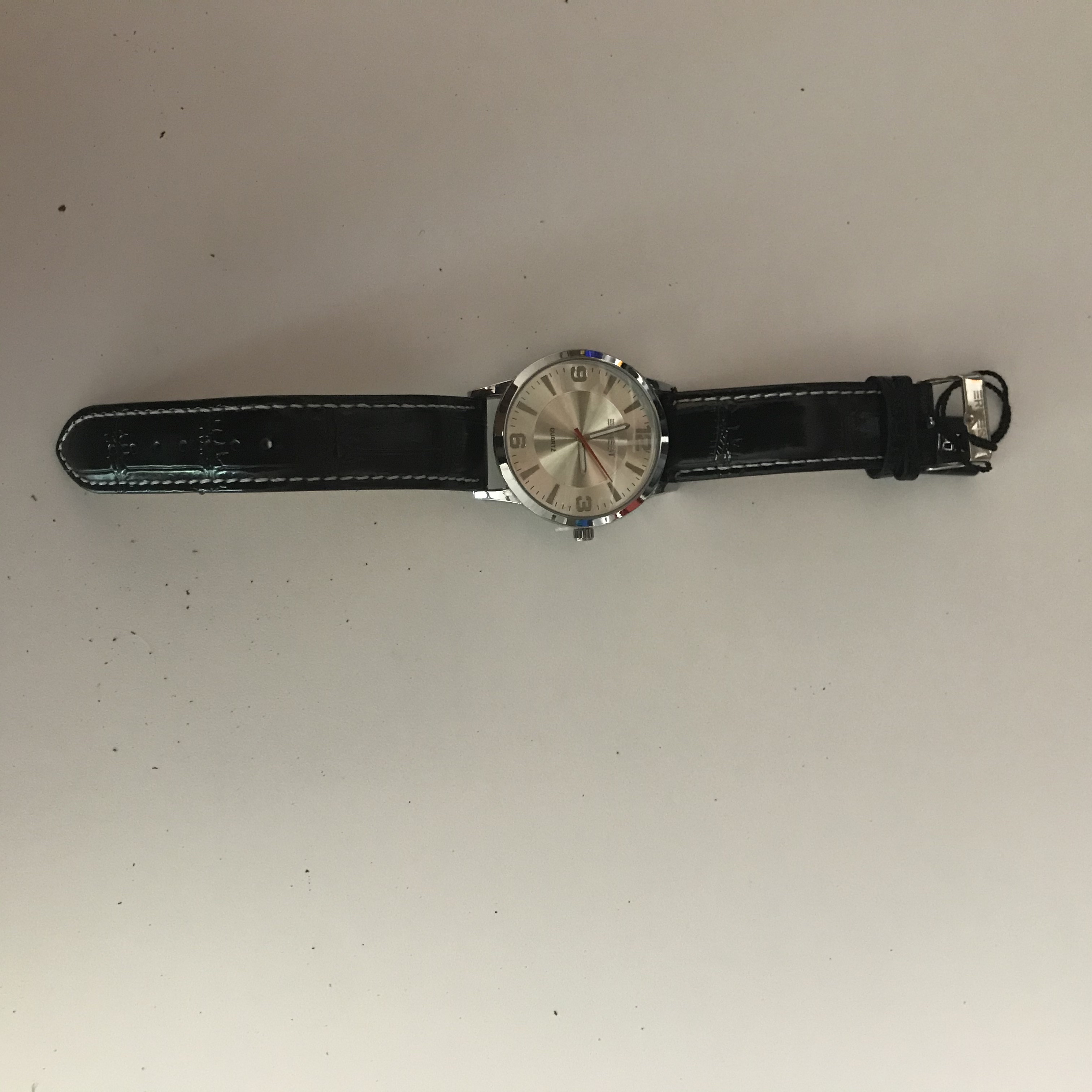 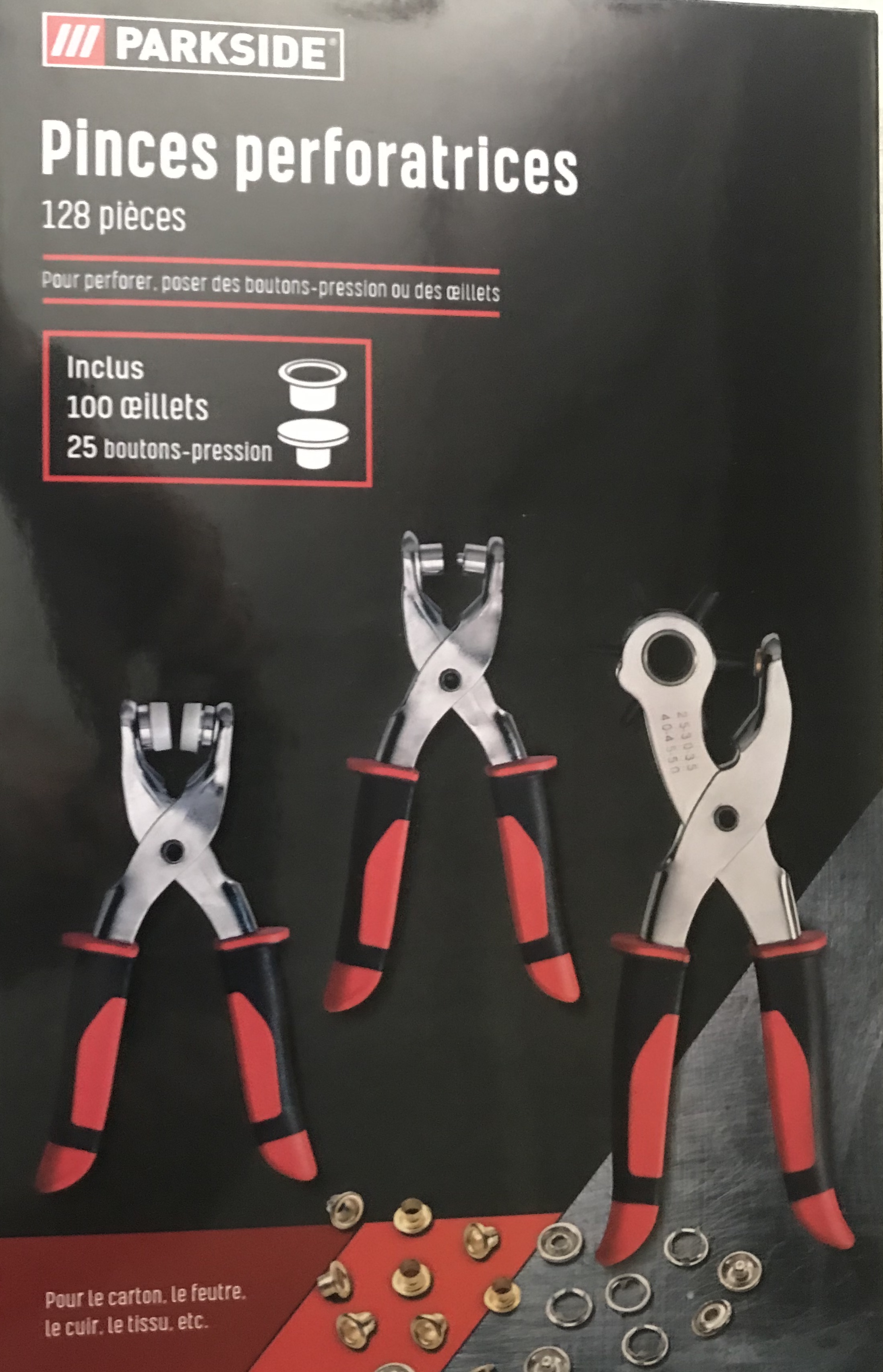 Lot  28   -  1 Contrôleur d e tension
Lot  29  - 1 Jeu de pinces perforatrices
Lot  30 – Couverts de randonnées
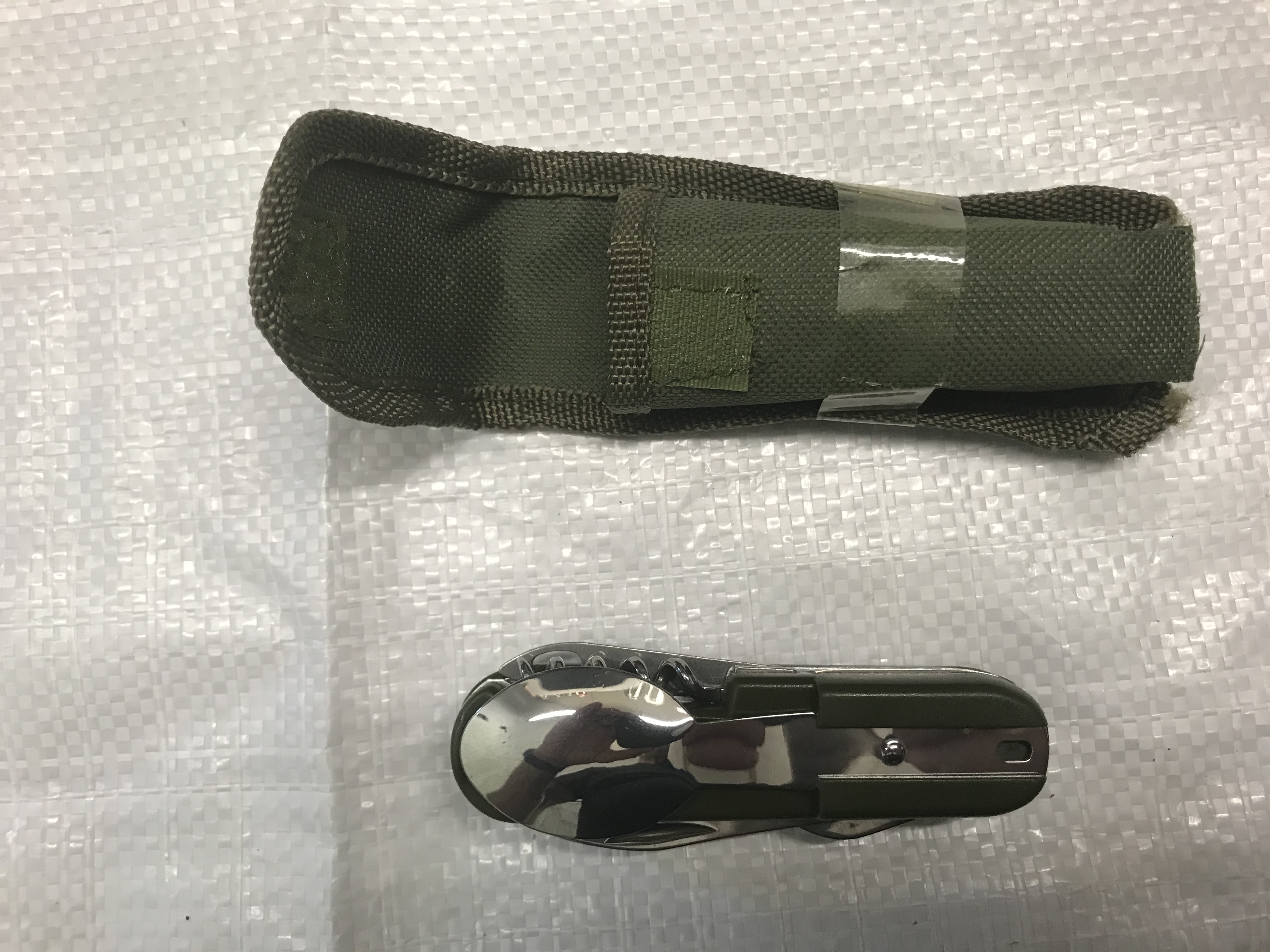 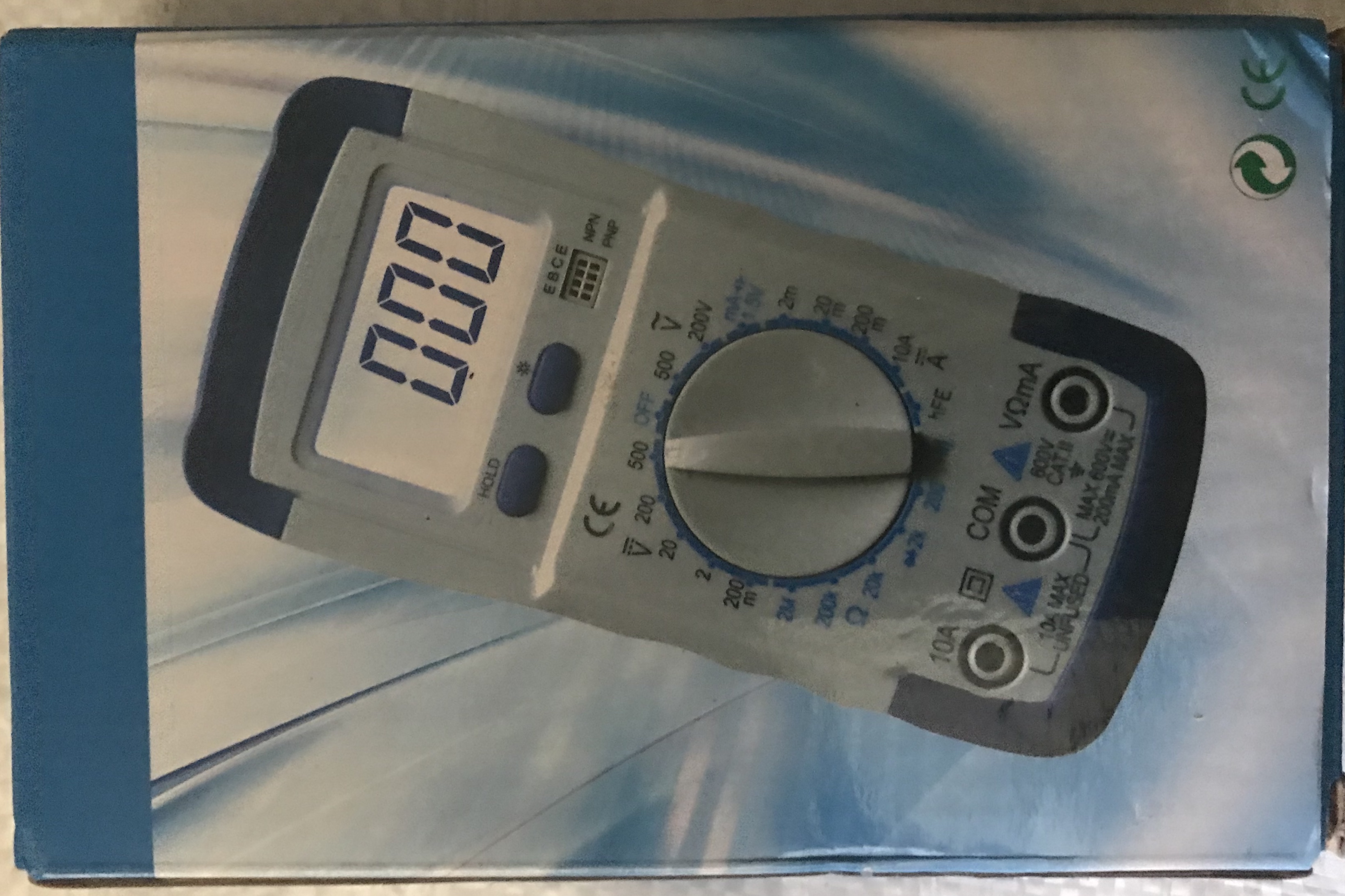 Lot 13 –1 Testeur batterie
Lot 14 – 1 bracelet montre
Lot 15 – Bâtons de marche
Lot 16 – 1 Coupe tomates
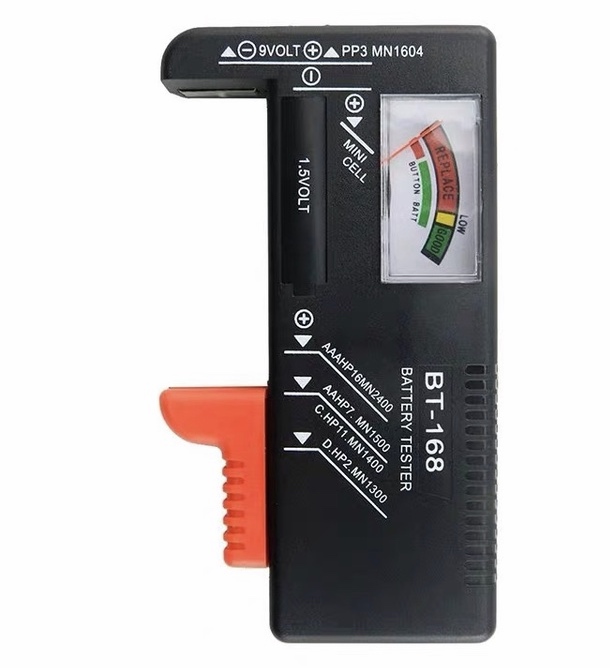 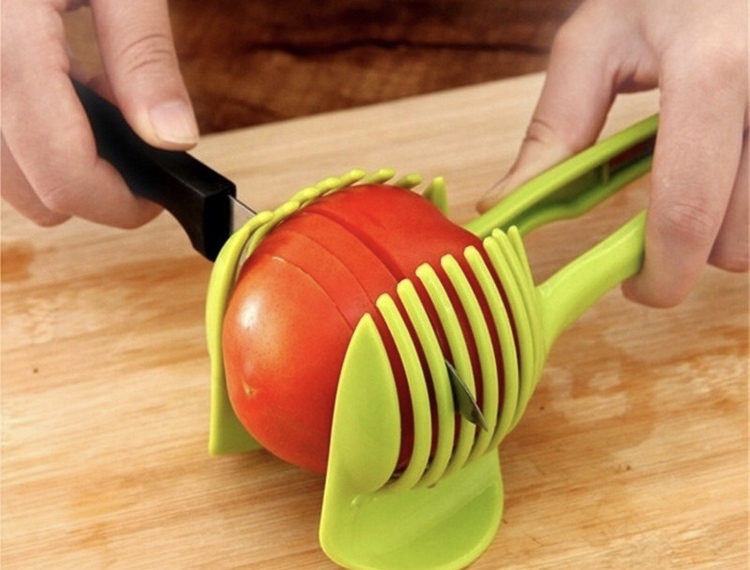 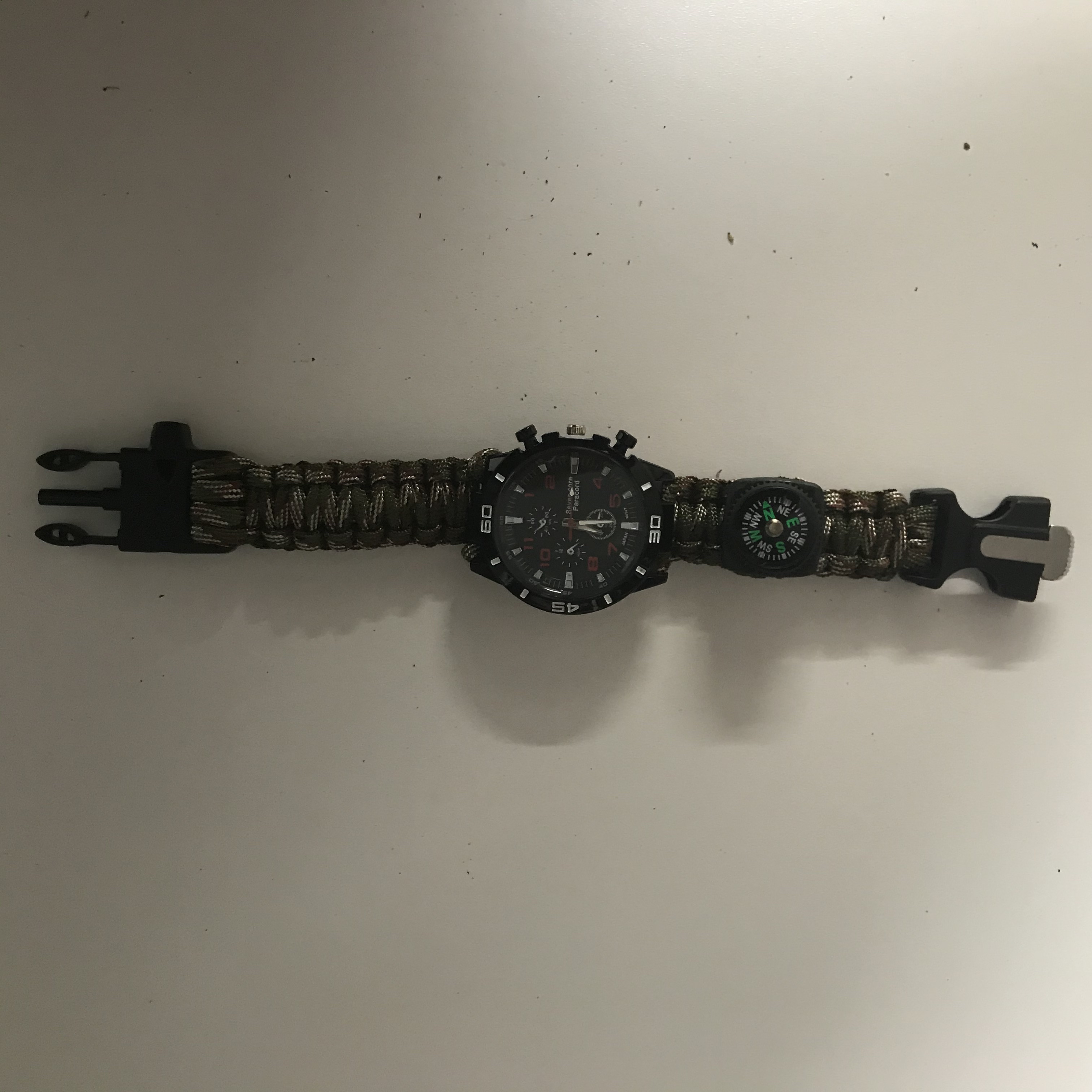 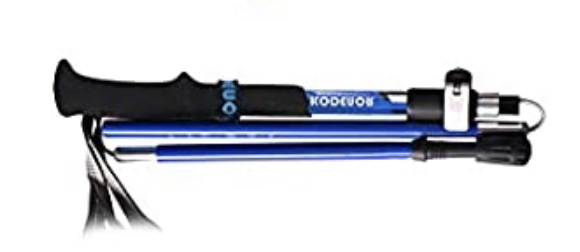 Lot  20  - lampe frontale
Lot  19 – chargeur de  voiture
Lot  18 – Thermomètre frontal
Lot 17 – 1 Montre survival
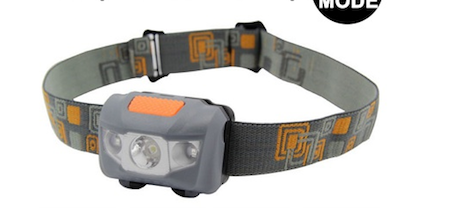 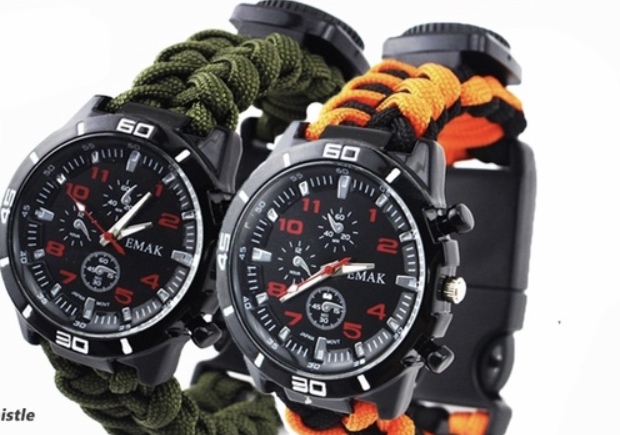 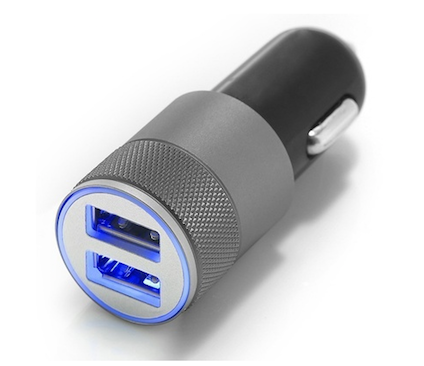 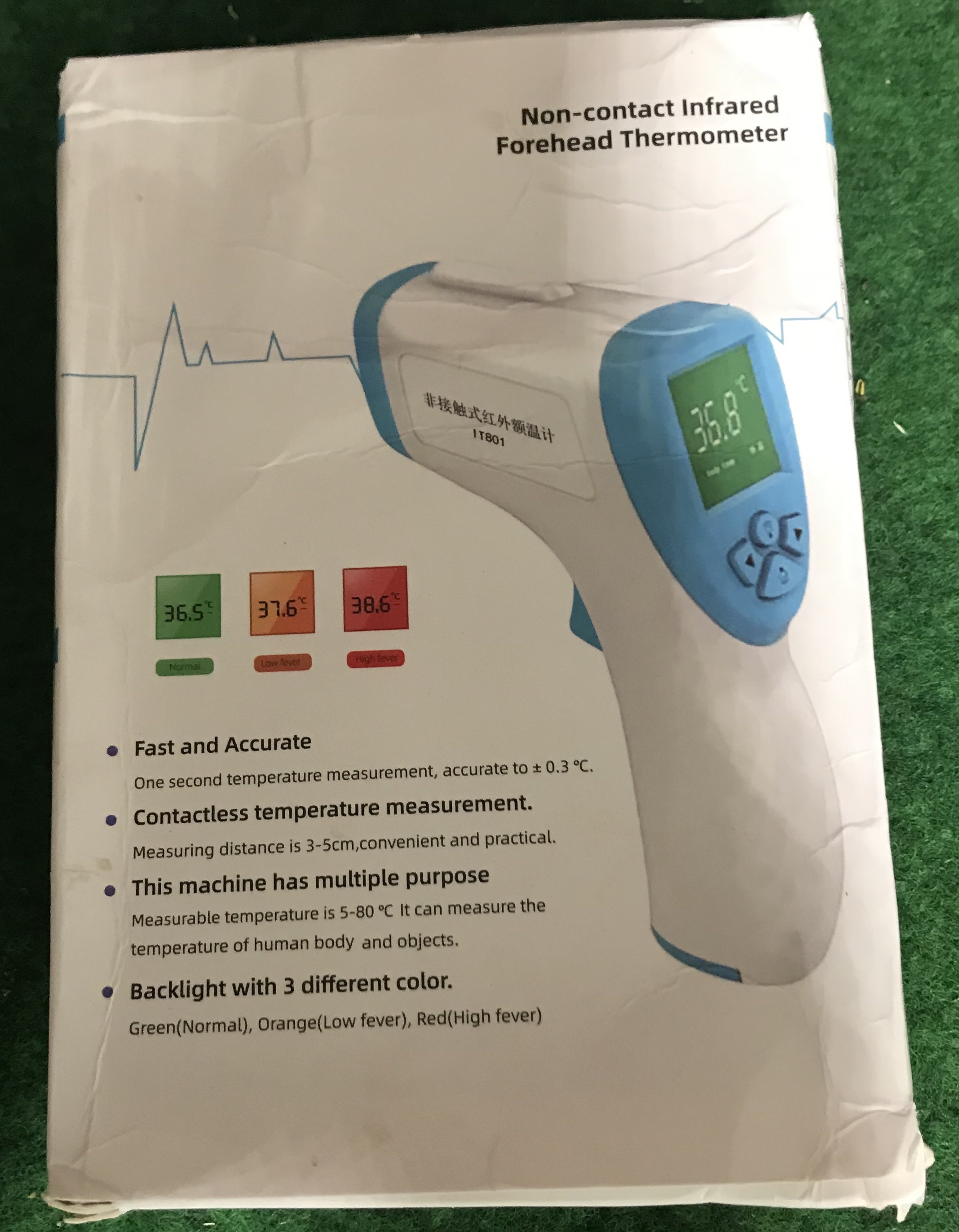 Lot 24–  1 Coffret 46 Pièces
Lot  23- 1 Coupe oignons
Lot  21 – Set  Outils
Lot  22- Casquette club
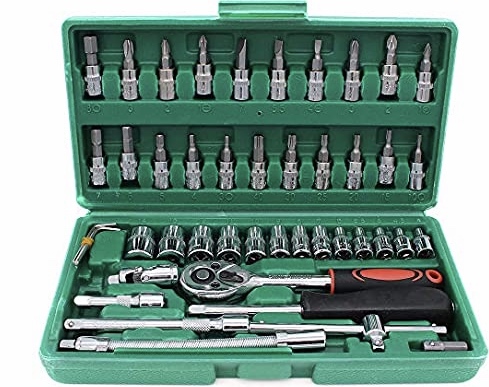 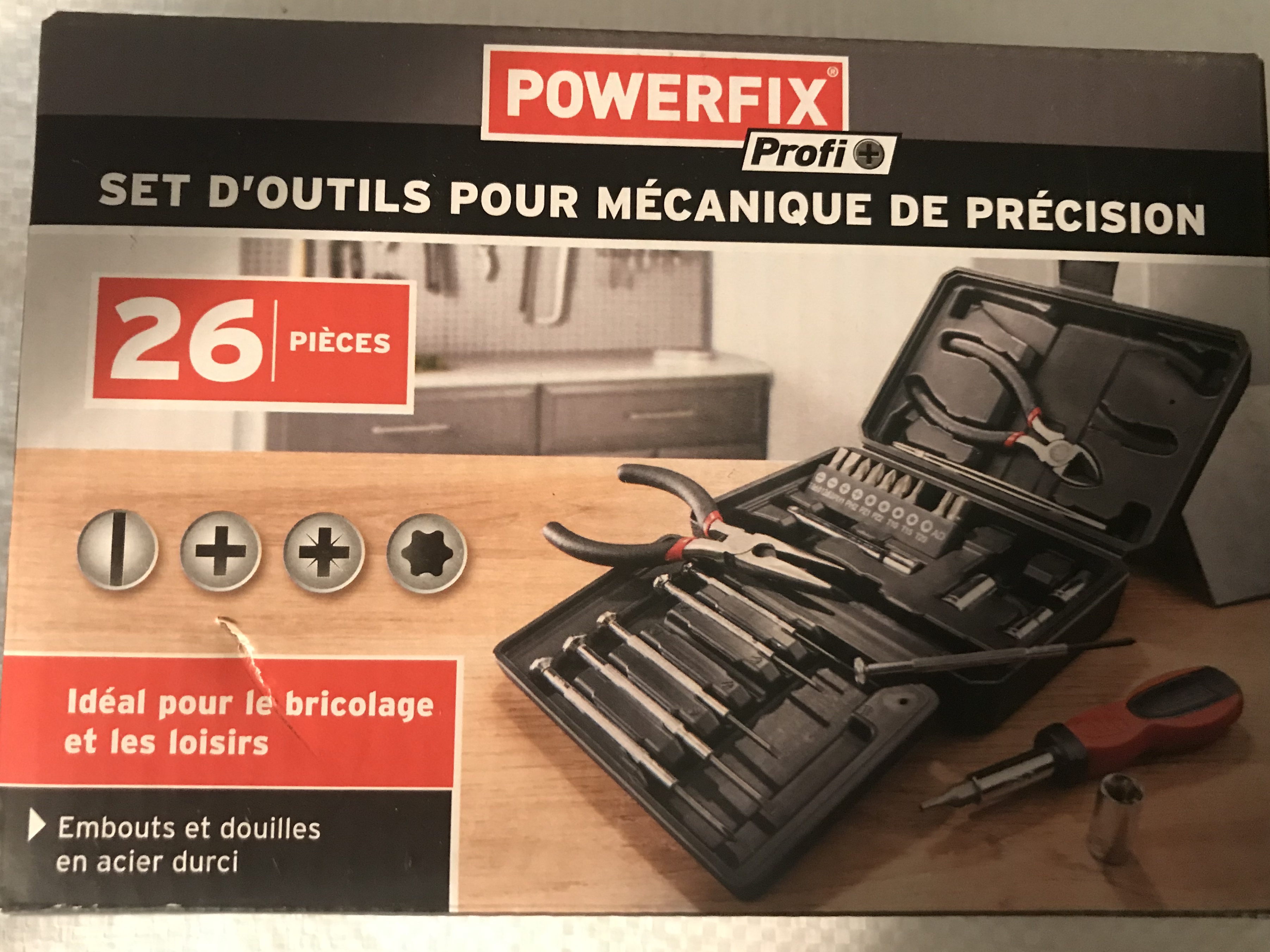 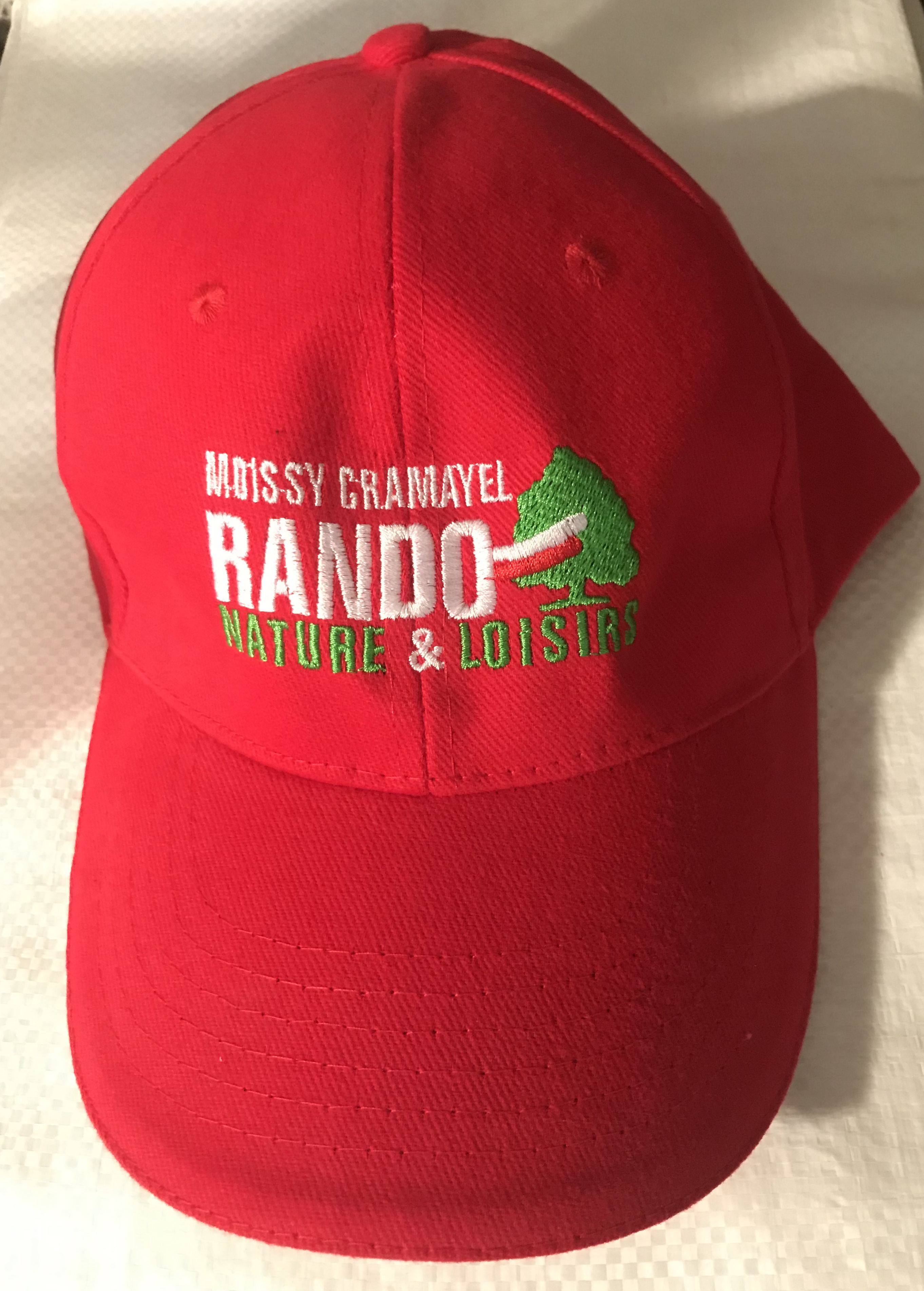 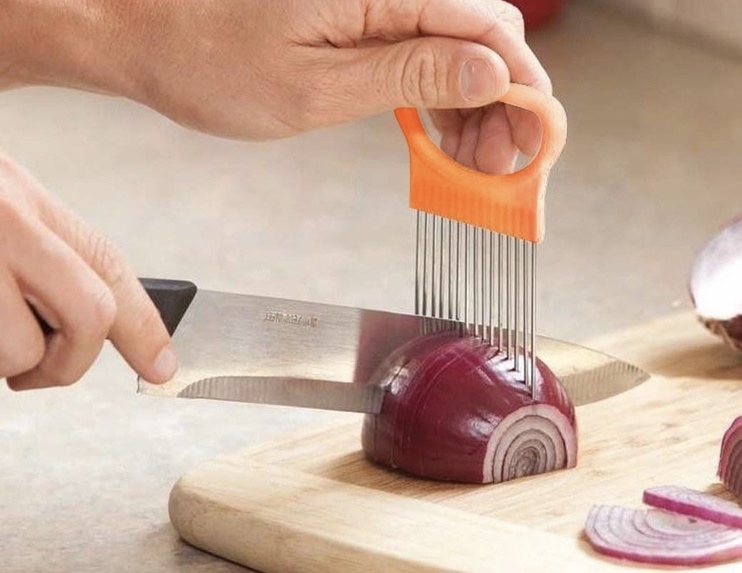